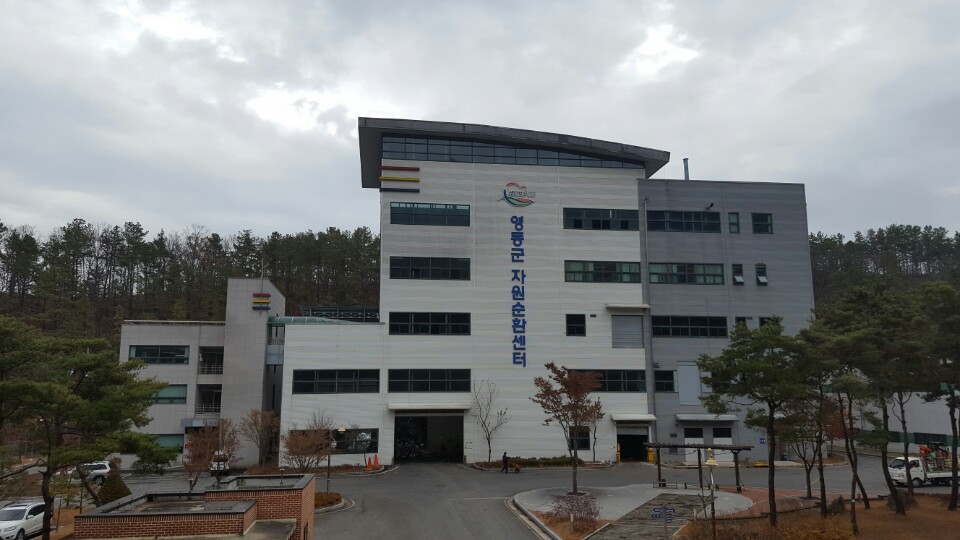 8-1.  멧돼지 집중포획기간 운영
7. 25.(수) ~ 9. 30.(일) / 유해야생동물 피해방지단원 29명 /
     멧돼지 집중 포획으로 수확기 농작물 피해를 최소화
8-2.  전기자동차 민간보급사업 대상자 선정
8. 10.(금) 선정 및 보조금 교부결정
지원금액 : 고속 차등지원 / 저속 950만원 
   ※ 접수대수(7. 25. 현재) : 고속 4대, 저속 1대
8-3.  생활폐기물 수집운반대행 실적평가 용역 집행
8. 13.(월) ~ 11. 12.(금) / 생활폐기물 수집운반대행 실태 및
    문제점 분석
8-4.  양강면민복지회관 건립 공사
양강면 괴목리 709번지 / 1,400백만원 / 544 ㎡
내부 미장공사 및 천정공사 등
8-5.  지하수 보조관측망 관측장비 수리
8. 13.(월) ~ 8. 31.(금) / 8백만원 / 관측망 15개소 / 
    측정 센서 교체 및 검교정
8-6.  야영장 오수처리실태 특별 지도 점검
 7. 23. ~ 8. 31. / 송호관광지 외 4개소 / 하수도팀장 외 2명
    / 오수처리시설 정상 가동 및 방류수 수질기준 준수 여부
    / 충북 보건환경연구원 수질 검사 의뢰 예정
8-7.  영동 어서실 축산단지 비점오염원 저감사업 추진
사업비 : 3,984백만원 / 기본 및 실시설계용역 
사전 설명회 : 8. 10.(금) 14시 / 
    - 환경부, 금강유역환경청, 한국환경공단 10명
8-8.  하수처리시설 설치공사 현황
▣ 이달의 중점 홍보 사항
재활용품 분리수거 철저 홍보 / 소식지 및 홈페이지 게재1
지하수 방치공 찾기 운동 안내 및 홍보 / 홈페이지 게재1